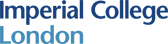 Prehistory of the Higgs
Tom Kibble
Imperial College London

Higgs Hunting 2014
Prehistory of the Higgs
1
Outline
Early history of the idea of spontaneous symmetry breaking in gauge theories and the Higgs boson 
   — as I saw it from my standpoint in Imperial College
• Physics around 1960
• The aim of electroweak unification
• Obstacles to unification
• Higgs mechanism
• The electroweak theory
• Later developments
• Discovery of the Higgs boson
Prehistory of the Higgs
2
Imperial College in 1959
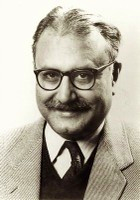 • IC theoretical physics group was founded in 1956 by Abdus Salam
  — he already had a top-rank international 
      reputation for his work on renormalization
  — in 1959 he became the youngest FRS   
      at age 33
• I joined also in 1959
• It was very lively, with numerous visitors: 
    — Murray Gell-Mann,
    — Stanley Mandelstam,
    — Steven Weinberg, ...
Prehistory of the Higgs
3
Physics in the 1950s
• After QED’s success, people searched for field theories of other interaction (or even better, a unified theory of all of them)
  — also gauge theories?
• Most interest in strong interactions 
  — there were candidate field theories (e.g. Yukawa’s meson theory), 
       but no one could calculate with them because perturbation theory 
       doesn’t work
• Many people abandoned field theory for S-matrix theory
  — dispersion relations, Regge poles, …
• In a few places, the flag of field theory was kept flying
  — Harvard, Imperial College, …
  — but perhaps weak interactions were more promising?
Prehistory of the Higgs
4
Symmetries
• Experimenters found many new particles
   — to bring order to this zoo, we sought (approximate) symmetries
• Isospin (Heisenberg, Kemmer)
   — SU(2), broken by electromagnetism
   — now seen as a symmetry of two lightest quarks (u, d)
• Eightfold Way (Gell-Mann, Ne’eman)
   — SU(3) symmetry
   — now seen as symmetry of three lightest quarks (u, d, s) 
   — broken by whatever gives different mass to quarks of different
       generations
• These are approximate, broken symmetries
   — spontaneously broken?
Prehistory of the Higgs
5
Yang-Mills theory
• First example of a gauge theory beyond QED was the Yang-Mills theory (1954), a gauge theory of isospin SU(2) symmetry.
  — same theory proposed by Salam’s student Ronald Shaw, but 
       unpublished except as a Cambridge University PhD thesis
  — ultimately not correct theory of strong interactions, but the    
       foundation for all later gauge theories.
• Because isospin is an approximate symmetry, this symmetry must be broken in some way 
  — but adding symmetry-breaking terms destroys many of the nice 
       properties of gauge theories
  — could the symmetry be spontaneously broken?
Prehistory of the Higgs
6
Goal of Unification
• Because we couldn’t calculate with strong-interaction theory, interest began to shift to weak interactions
   — especially after V–A theory 
      – Marshak & Sudarshan (1957), Feynman & Gell-Mann (1958) 
   — they could proceed via exchange of spin-1 W± bosons
• First suggestion of a gauge theory of weak interactions mediated by W+ and W– was by Schwinger (1957)
   — could there be a unified theory of weak and electromagnetic?
• If so, it must be broken, because weak bosons
   — are massive (short range)
   — violate parity
Prehistory of the Higgs
7
Solution of Parity Problem
• Glashow (1961) proposed a model with symmetry group SU(2) x U(1) and a fourth gauge boson Z0, showing that the parity problem could be solved by a mixing between the two neutral gauge bosons.
• Salam and Ward (1964), unaware of Glashow’s work, proposed a similar model, also based on SU(2) x U(1)
   — Salam was convinced that a unified theory must be a gauge theory
• But in all these models symmetry breaking, giving the W bosons masses, had to be inserted by hand 
   — spin-1 bosons with explicit mass were known to be 
       non-renormalizable.
• Big question: could this be a spontaneously broken symmetry?
Prehistory of the Higgs
8
Spontaneous Symmetry Breaking
• Spontaneous breaking of gauge symmetry, giving mass to the plasmon, was known in superconductivity — though not well understood and still controversial within that community.   Nambu (1960) suggested a similar mechanism could give masses to elementary particles.
• Nambu and Jona-Lasinio (1961) proposed a specific model
exact, but chiral symmetry
spontaneously broken by
• Model has a massless pseudoscalar, identified with pion
   — N & J-L suggested chiral symmetry was not quite exact even before spontaneous symmetry breaking, hence pion has a small mass
Prehistory of the Higgs
9
Spontaneous Symmetry Breaking
• Particle physics exhibited many approximate symmetries
   — natural to ask: could they be spontaneously broken?
• Spontaneous symmetry breaking
   — when ground state or vacuum state does not share the   
        symmetry of the underlying theory
   — ubiquitous in condensed matter physics
• Often there is a high-temperature symmetric phase, and a critical temperature below which the symmetry is spontaneously broken
   — crystallization of a liquid breaks rotational symmetry
   — so does Curie-point transition in a ferromagnet
   — gauge symmetry is broken in a superconductor
• But there was a big problem — the Goldstone theorem.
Prehistory of the Higgs
10
Nambu-Goldstone bosons
• Spontaneous breaking of a continuous symmetry      existence of massless spin-0 Nambu-Goldstone bosons.
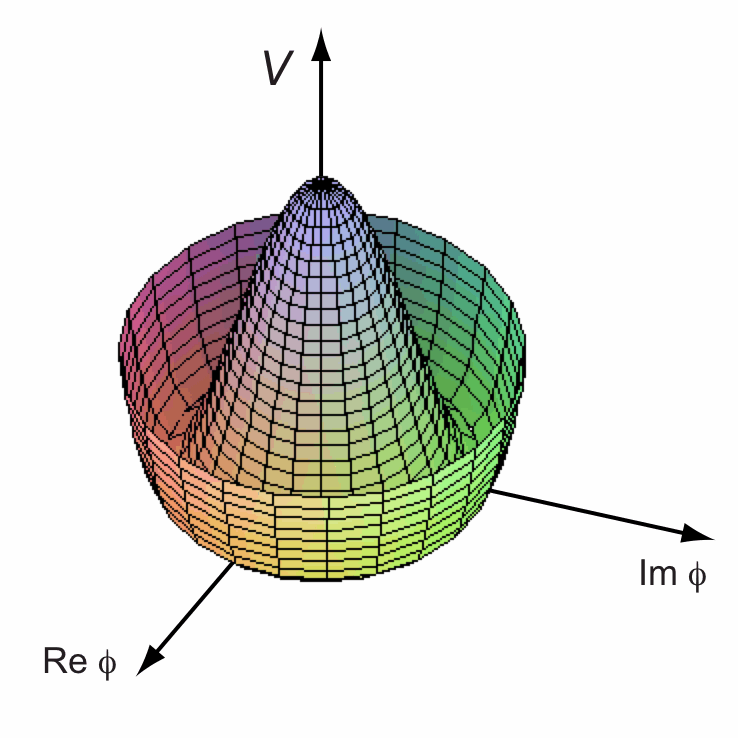 • e.g.  Goldstone model
—  vacuum breaks symmetry:
—  choose
and set
cubic and quartic terms
So                                  (Goldstone boson)
• This was believed inevitable in a 
   relativistic theory
Prehistory of the Higgs
11
Goldstone theorem
• Proof (Goldstone, Salam & Weinberg 1962):     assume
      1. symmetry corresponds to conserved current:
2. there is some field     whose vev is not invariant:                    , 
    thus breaking the symmetry
• Now                  would seem to imply
• The broken symmetry condition is then
• But if Q is time-independent, the only intermediate states that can contribute are zero-energy states which can only appear if there are massless particles.
Prehistory of the Higgs
12
Impasse
• In a relativistic theory, there seemed no escape 
    — spontaneous symmetry breaking ⇒ zero-mass spin-0 bosons
    — no such bosons known ⇒ no spontaneous symmetry breaking 
    — models with explicit symmetry breaking were clearly 
         non-renormalizable, giving infinite results
• Weinberg commented: 
          ‘Nothing will come of nothing; speak again!’ (King Lear)
• In 1964 Gerald Guralnik arrived at Imperial College as a postdoc
   — a student of Walter Gilbert, who had been a student of Salam
   — he had been studying this problem, and already published some 
        ideas about it
   — we began collaborating, with another US visitor, Richard Hagen
   — we (and others) found the solution.
Prehistory of the Higgs
13
Higgs mechanism
• The argument fails in the case of a gauge theory — proof assumed explicit relativistic invariance, not true for e.g. Coulomb-gauge QED
— Englert & Brout (1964), Higgs (1964), Guralnik, Hagen & TK (1964)
• Higgs model (gauged Goldstone model):
Again set
cubic terms ...
Thus the massless gauge and Goldstone bosons have combined to give a massive gauge boson.
But: there is more to it.
Prehistory of the Higgs
14
Gauge modes
• Field equations
are also satisfied for any       so long as
(gauge invariance of original model)
• To tie down not only       but also      and      , we need to impose a gauge condition:
• With               the Coulomb gauge condition                   requires
               (or constant)
• However the Lorentz gauge condition                   only requires that
         satisfy
— in this manifestly covariant gauge, the Goldstone theorem does   
     apply, but the Goldstone boson is a pure gauge mode.
Prehistory of the Higgs
15
How is the Goldstone theorem avoided?
• Proof assumed that                  implied
• But this is only true if we can drop a surface integral at infinity:
• This is permissible in a manifestly Lorentz-invariant theory (e.g. 
   Lorentz-gauge QED), because commutators vanish outside the light 
   cone — but not in Coulomb-gauge QED
• When the symmetry is spontaneously broken, the integral
  does not exist as a self-adjoint operator, e.g. in Higgs model                                                           
                                             diverges.   [GHK]
• Distinct degenerate vacua belong to distinct orthogonal Hilbert spaces 
  carrying unitarily inequivalent representations of the commutation 
  relations — a defining property of spontaneous symmetry breaking
Prehistory of the Higgs
16
Electroweak unification
• The three papers attracted very little attention at the time  
   — by 1964 we had both the mechanism and the SU(2) x U(1) model 
       but it still took three more years to put the two together.
• I did further work in 1967 on application to non-Abelian theories
   — especially how symmetry breaking pattern determines 
       numbers of massive and massless particles
   — this work helped, I believe, to renew Salam’s interest, and was 
       also noted by Weinberg.
• Unified model of weak and electromagnetic interactions of leptons proposed by Weinberg (1967)
— essentially the same model was presented independently by Salam 
      in lectures at IC in autumn of 1967 and published in a Nobel 
      symposium in 1968 — he called it electroweak theory.
Prehistory of the Higgs
17
Nobel Prizes
• Salam and Weinberg speculated that their theory was renormalizable.  This was proved by Gerard ’t Hooft in 1971 — a tour de force using methods of his supervisor, Tini Veltman, especially Schoonship.
• In 1973 the key prediction of the theory, the existence of neutral current interactions — those mediated by Z0 — was confirmed at CERN.
• This led to the Nobel Prize for Glashow, Salam & Weinberg in 1979
  — but Ward was left out (because of the ‘rule of three’?)
  — ’t Hooft and Veltman gained their Nobel Prizes in 1999.
• In 1983 the W and Z particles were discovered at CERN
  — Nobel Prizes for Rubbia and van der Meer in 1984
• In 2012 the Higgs boson was discovered at CERN
  — Nobel Prizes for Englert and Higgs in 2013
Prehistory of the Higgs
18
I am deeply indebted to:
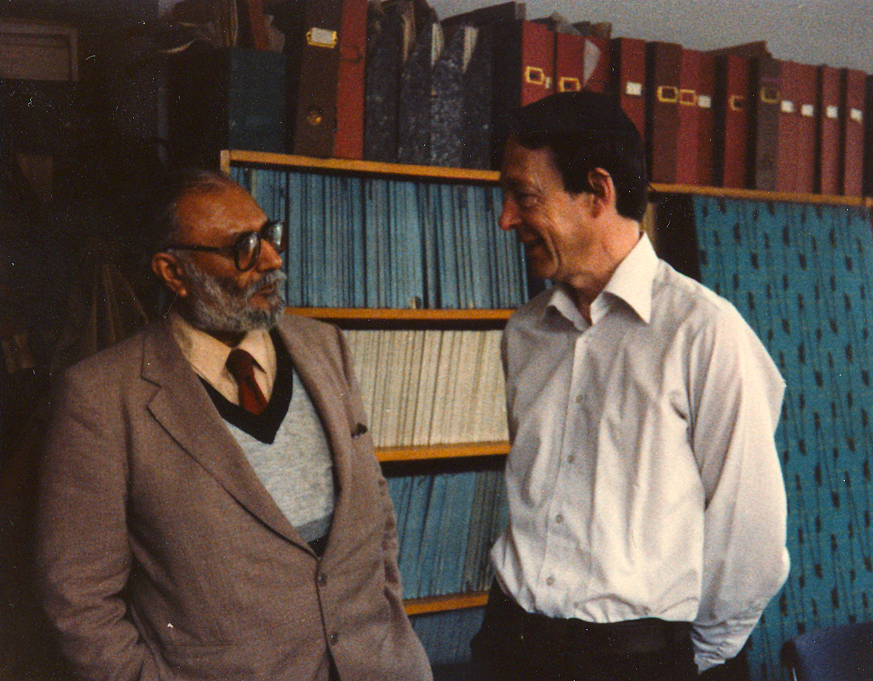 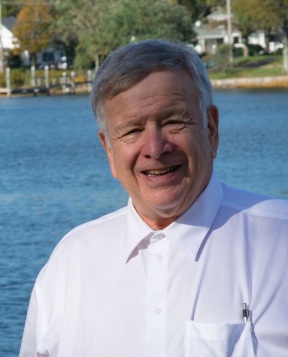 Abdus Salam
Gerald Guralnik
Prehistory of the Higgs
19